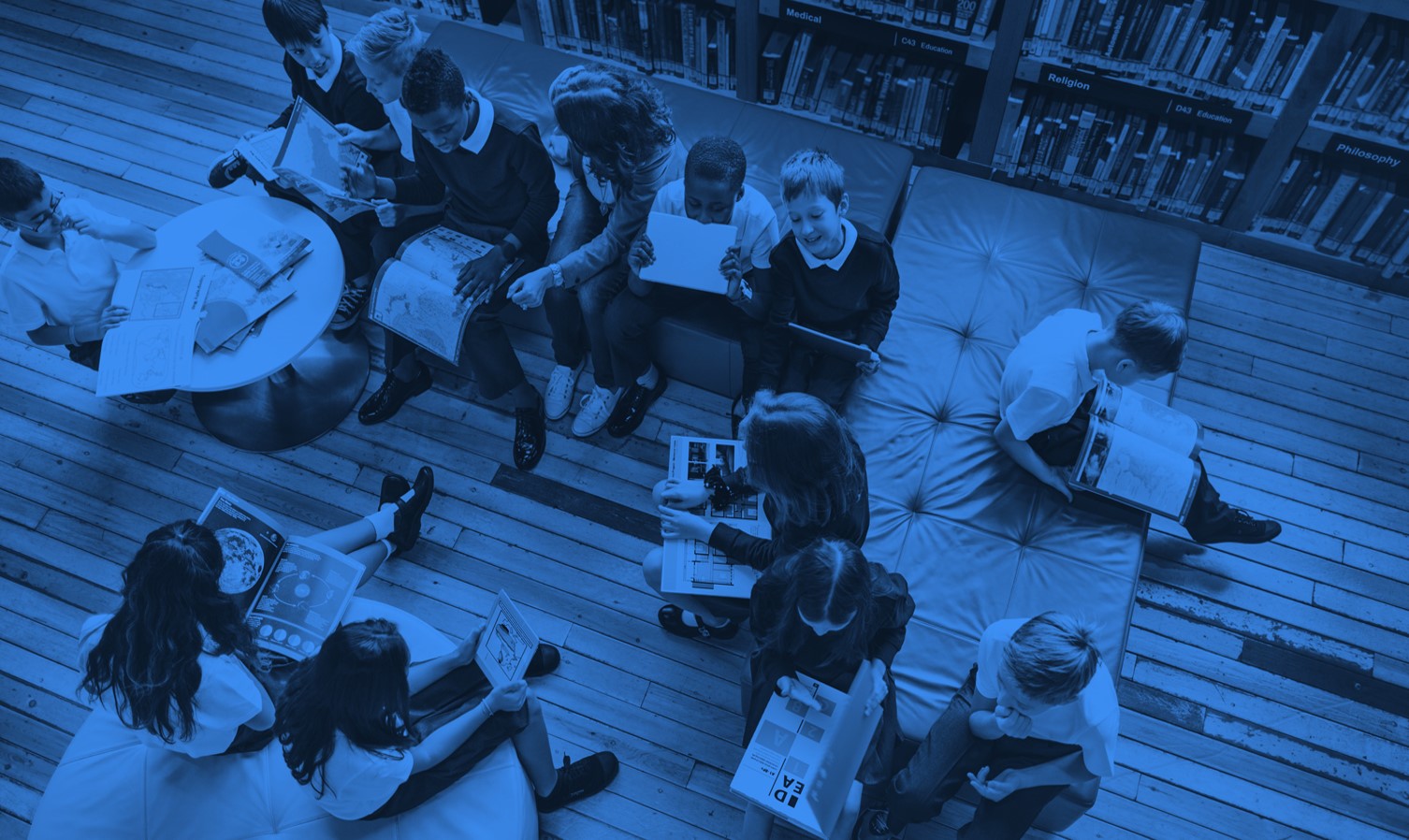 Top Ten Tips for Tribal Applicants
2017 E-rate Tribal Training
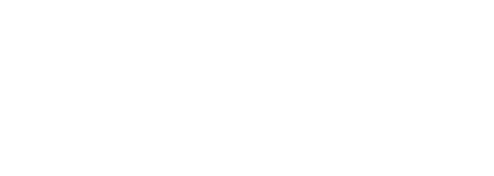 © 2017 Universal Service Administrative Co.
© 2017 Universal Service Administrative Co.
1
Check The Tribal Box
Non-Traditional Education
Tribal Library Participation
Voice Phase Down
Competitive Bidding
Category Two Budgets
Managing Deadlines
Streamlining Your Workload
Tribal State Match
BIE School Guidance
AGENDA
© 2017 Universal Service Administrative Co.
2
CHECK THE TRIBAL BOX
Check the “Tribal” box located in the entity profile in EPC
Checking the box helps USAC understand who is participating in the program
Provide Tribal outreach and training
Assess Tribal training efforts through participation
© 2017 Universal Service Administrative Co.
3
NON-TRADITIONAL EDUCATION
Examples of non-traditional, Tribal facilities are:
Pre-K
Head Start
Juvenile justice
Adult education 
These entities are eligible if they fit the definition of elementary/secondary education for the state within which they are geographically located 
Look up non-traditional facility eligibility on our website
© 2017 Universal Service Administrative Co.
4
TRIBAL LIBRARY PARTICIPATION(Eligibility)
Tribal libraries are eligible for E-rate if they are:
Not-for profit
Financially independent from any school budget
Eligible for LSTA funding in the state within which they are geographically located 
Find out if your library is eligible for state LSTA funding by contacting the state librarian 
Some state librarians provide an approval letter
The Tribal Liaison can help coordinate with state librarian
© 2017 Universal Service Administrative Co.
5
TRIBAL LIBRARY PARTICIPATION(Calculating Discounts - Poverty)
The E-rate program uses the National School Lunch Program (NSLP) to determine poverty level
An independent library uses the NSLP figure for the public school district in which it is located
If the library is not physically located within a district, it should use the figure for the school district to which it’s geographically closest
If the library is a system with multiple branches, they should use the figure for the school district in which the main branch of the library is located
© 2017 Universal Service Administrative Co.
6
TRIBAL LIBRARY PARTICIPATION(Calculating Discounts – Urban/Rural)
Urban or rural status is based on 2010 census data
Check your status on our website
Enter your physical address in your entity’s EPC profile and urban/rural status will be determined automatically
Ensure that the address is accurate to calculate the correct status
If EPC doesn’t recognize your address, manually enter latitude and longitude (from Google Earth or another source)
© 2017 Universal Service Administrative Co.
7
VOICE PHASE DOWNWhat does it mean?
Eligible voice services are subject to an annual 20% phase down of E-rate support, which began in FY 2015
In FY2019 dedicated voice services will no longer be eligible
Applicants can still receive discounts on voice services if they are combined with internet – no part of the circuit can be dedicated to voice
The “maximum discount” available applies to applicants who  receive the highest E-rate discount level of 90% 
Those with less than a 90% discount level phase down earlier
© 2017 Universal Service Administrative Co.
8
VOICE PHASE DOWN
FY2016
The maximum voice discount last year was 50% 

Invoices you submitted this fall reflect this discount
The maximum voice discount this year is 30%
The maximum voice discount next year will be 10%

Last year for voice services
© 2017 Universal Service Administrative Co.
9
VOICE SERVICE DISCOUNT FOR FY2018 (Last year of phase down)
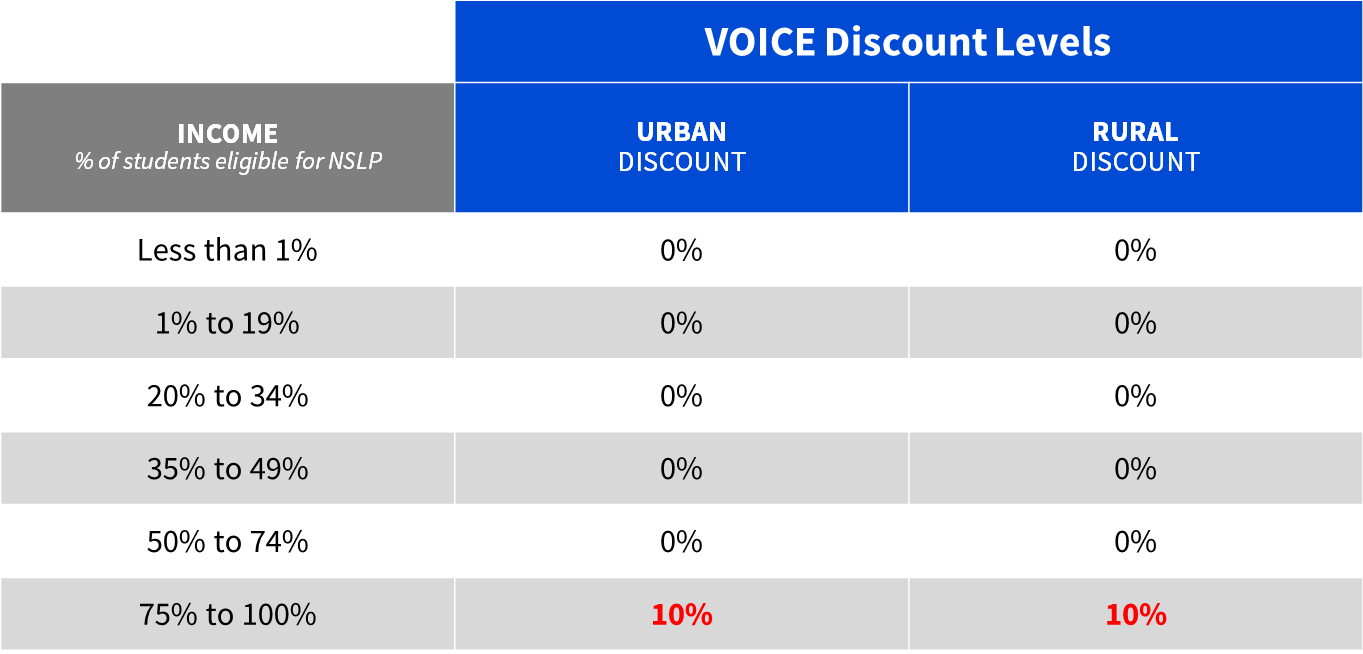 © 2017 Universal Service Administrative Co.
10
COMPETITIVE BIDDING(Reminders)
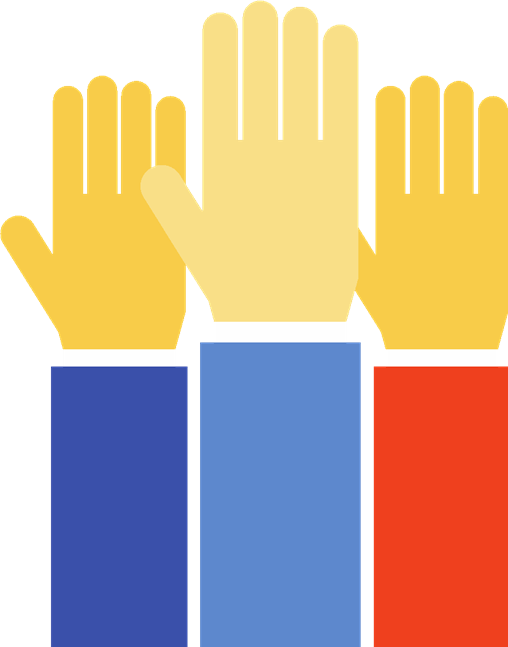 Competitive bidding is a formal process to choose the vendors/service providers who provide your products and services
Describe your desired services and requirements using FCC Form 470 (and RFP if applicable)
Service providers read your documents and bid on your services
Wait 28 days then compare the offers you receive
Select the most cost-effective bid using price of the eligible products and services as the primary factor in a bid evaluation matrix
© 2017 Universal Service Administrative Co.
11
COMPETITIVE BIDDING(Bidding during a multi-year contract)
Applying for E-rate for the first time but already receiving services in a multi-year contract?
File FCC Form 470 
Consider your current contract as a bid along with any other incoming bids
Evaluate all bids fairly and equally using a competitive bidding matrix
You cannot receive discounts on the pre-existing contract if another bid was more cost-effective
© 2017 Universal Service Administrative Co.
12
COMPETITIVE BIDDING(My tribe’s telco wants to submit a bid)
What you shouldn’t do:
Don’t share knowledge of the competitive bidding process 
Don’t share staff
Don’t share finances
Don’t accept the bid if it’s not cost-effective
© 2017 Universal Service Administrative Co.
13
COMPETITIVE BIDDING(My tribe’s telco wants to submit a bid)
What you should do:
Keep the competitive bidding process open and fair
Track any helpful information your tribe’s company might have access to and make sure the knowledge is shared with all potential bidders via FCC Form 470 or RFP
Document the processes and procedures you put in place to make sure the line between applicant and service provider do not blur
© 2017 Universal Service Administrative Co.
14
COMPETITIVE BIDDING(Only one vendor serves my region)
What you can’t do:
Don’t neglect conducting a competitive bidding process 
Always follow the competitive bidding rules and the 28-day waiting period unless you have an FCC Form 470 exemption 
Don’t accept the bid if it’s not cost-effective
What you can do:
Solicit a bid if you don’t receive one
Ask your current service provider to submit a bid
Accept a single incoming bid if it’s cost effective 
Always document your decision with a memo or email for your records
© 2017 Universal Service Administrative Co.
15
CATEGORY TWO (C2) BUDGETS
USAC calculates a C2 budget for each individual school or library
An entity cannot share its budget with other schools or libraries
The school or library can receive discounts on the cost of C2 services up to its C2 budget amount
The budget lasts 5 years
Use the entire budget in one funding year
Allocate over five different funding  years
Spend the budget on one, two, or all three of the C2 service types
© 2017 Universal Service Administrative Co.
16
CATEGORY TWO (C2) BUDGETS
The C2 budget is re-calculated every year
More students in a school or expansion of the library results in a budget increase
Fewer students in a school or downsizing in a library results in a budget decrease
If the C2 budget decreases below funding already spent for the five-year period, the school or library does not have to reimburse USAC for the discount on the difference between the budget and the pre-discount amount
© 2017 Universal Service Administrative Co.
17
WHAT’S MY FIVE-YEAR C2 BUDGET? (All figures are for FY2017)
Budget calculations are based on the total number of students – including peak part-time (for schools) or the total internal square footage (for libraries)
The C2 budget multiplier is adjusted each year for inflation. 
Schools: 
# of students x $153.47 (multiplier) x Discount
Libraries: 
Square footage x $2.35 (multiplier) x Discount
$5.12 for urban libraries
© 2017 Universal Service Administrative Co.
18
WHAT’S MY FIVE-YEAR C2 BUDGET? (All figures are for FY2017)
There is a minimum budget of $9,412.80 for small schools and libraries
If the budget calculation results in a value less than $9,412.80, the school or library’s pre-discount budget is set at this minimum pre-discount budget
Remember to subtract previously committed C2 funding since FY2015.
(Pre-discount budget) – (Pre-discount amounts committed in prior funding years) = Remaining C2 Budget
© 2017 Universal Service Administrative Co.
19
MANAGING DEADLINES(Fixed deadlines)
FCC Form 470 deadline
Always file a minimum of 28 days before the last day of the FCC Form 471 filing window
We recommend filing earlier
FCC Form 471 deadline
Always file only during the application filing window (exact dates vary each year)
File by 11:59 PM EDT on the last day of the filing window
© 2017 Universal Service Administrative Co.
20
MANAGING DEADLINES(Moving deadlines)
Use the deadlines tool
FCC Form 486
Deadline is 120 days after service start date or 120 days after the date of the FCDL — whichever is later
FCC Forms 472 and 474 (invoicing)
Deadline is 120 days after the last day to receive service or 120 days after the date of the FCC Form 486 Notification Letter — whichever is later
© 2017 Universal Service Administrative Co.
21
MANAGING DEADLINES(Post-commitment deadlines)
Invoice Deadline Extensions
You can request and receive one 120-day extension of the invoice deadline
The request must be submitted on or before the original invoice deadline.
You do not need to provide a reason for your request
Appeal Deadline
60 days from the date of the decision
© 2017 Universal Service Administrative Co.
22
23
© 2017 Universal Service Administrative Co.
24
© 2017 Universal Service Administrative Co.
25
© 2017 Universal Service Administrative Co.
26
© 2017 Universal Service Administrative Co.
27
© 2017 Universal Service Administrative Co.
28
© 2017 Universal Service Administrative Co.
29
STREAMLINE YOUR WORKLOAD
Options to file fewer forms
Multi-year contracts mean fewer FCC Forms 470
SPI or discounted billing method mean fewer invoicing forms
Group form filing - file forms twice per year
File three forms in October:  
FCC Form 470 (for upcoming year)
FCC Form 486 (for current year if you’ve received your FCDL)
FCC Form 472 BEAR (for previous year) 
File FCC Form 471 during window
© 2017 Universal Service Administrative Co.
30
STREAMLINE YOUR WORKLOAD
Form or join a consortium
Only one member of the consortium files forms on behalf of all members (the consortium leader)
Beneficial for small schools and libraries or those inexperienced with E-rate
Apply together on one application
Share expertise by combining knowledge resources 
Consortia can also include ineligible entities under limited circumstances and subject to cost allocation requirements
© 2017 Universal Service Administrative Co.
31
TRIBAL STATE MATCH
If a state provides eligible schools and libraries with funding for special construction charges for high-speed broadband that meets the FCC's long-term connectivity targets, the E-rate Program will increase an applicant's discount rate for these charges up to an additional ten percent to match the state funding on a one-to-one dollar basis.
© 2017 Universal Service Administrative Co.
32
TRIBAL STATE MATCH
For Tribal schools and libraries, the E-rate Program will also match special construction funding provided by states, Tribal governments, or other federal agencies on a one-to-one basis, up to an additional ten percent for the applicant's discount rate. Total E-rate support with matching funds may not exceed 100 percent.
© 2017 Universal Service Administrative Co.
33
BIE SCHOOL GUIDANCE
Tribally-operated schools can join the BIE consortium
Need to submit LOA
Consortium files internet on your behalf, but you cannot file for separate internet on your own
BIE-operated schools must invoice on your own, but under one shared FCC Form 498 ID (filed by BIE consortium leader)
Tribally controlled schools must still obtain their own FCC Form 498 ID
BIE’s goal is to get all consortium members to 100 Mbps
© 2017 Universal Service Administrative Co.
34
BIE SCHOOL GUIDANCE
BIE Operated Schools are fully on a federal network – the Education Native American Network (ENAN)
Here are some general guidelines:
All users must take security training annually
There can be no non-federal connections to ENAN within the school 
Any additional circuits used by the school must be completely and physically separate (air gap)
Only government furnished equipment (GFE) may be attached to the network
All federal entities must comply with DOI security policies and federal security regulations
© 2017 Universal Service Administrative Co.
35
BIE SCHOOL GUIDANCE
Tribal Controlled Schools may use ENAN to obtain internet access
Tribal Controlled Schools will use VPN to access BIE federal resources
There can be no non-federal connections to ENAN within the school
Any additional circuits used by the school must be completely and physically separate (air gap)
Tribal schools' internal networks are not subject to regulations specific to federal entities
© 2017 Universal Service Administrative Co.
36
Q&A SESSION
© 2017 Universal Service Administrative Co.
37
THANK YOU!
© 2017 Universal Service Administrative Co.